Encuadre semestre 2024-AHumanidades II
Objetivo:
Reconocerá los aspectos del encuadre mediante el diálogo con la finalidad de mejorar su desempeño académico en el curso.
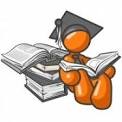 Profra. Araceli Martínez Parada
correo: p26araceligrupos@gmail.com.
Teléfono celular: 2221937088
ENCUADRE
Objetivo:Reconocerá los aspectos del encuadre mediante el diálogo con la finalidad de mejorar su desempeño académico en el curso.
Fechas importantes del semestre                        2024A
Calendario
Inicio del curso
6 de febrero del 2024.
Suspensiones
5 de febrero del 2024.
 18 de marzo del 2024
1,5 y 15 de mayo del 2024
Vacaciones
25 de marzo al  5 de abril  del 2024.
Fin del Curso.
16 de Julio del 2024.
1er parcial 
11  al 15 marzo del 2024 
2do parcial
6  al 9 de mayo del 2024.
3er parcial
10 al 14 de junio del 2024
Regularización 
2 al 5 de julio  del 2024
Aspectos del Encuadre
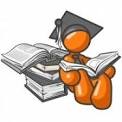 Participa
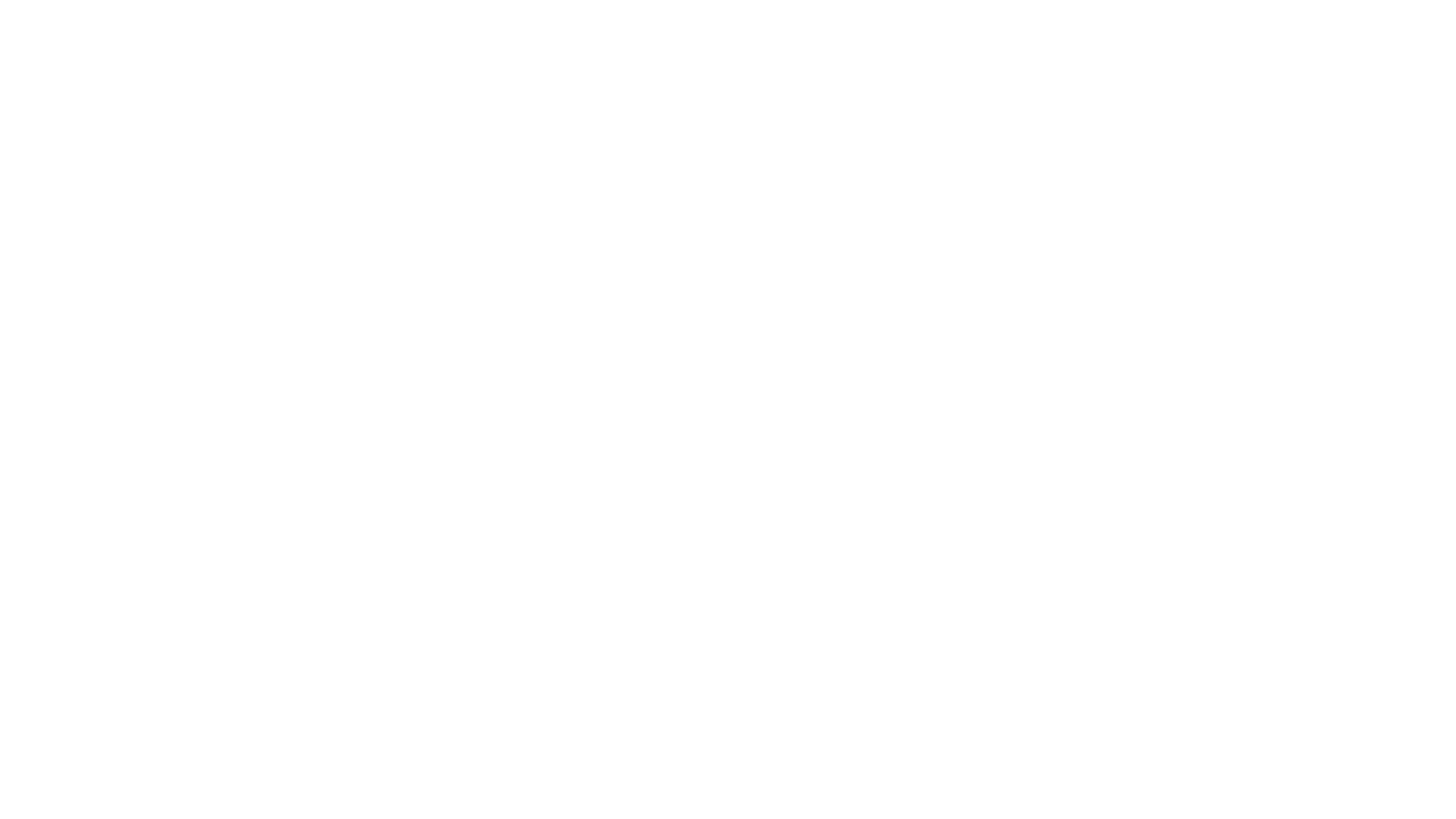 Análisis de expectativas
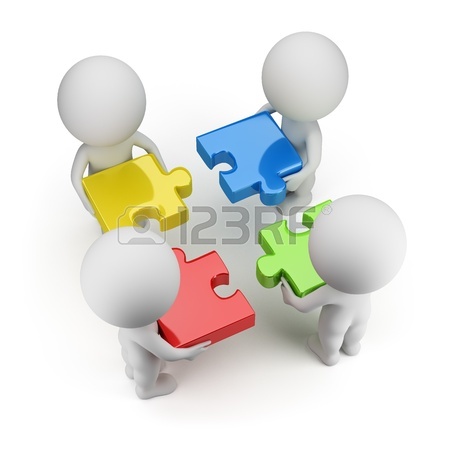 1.- ¿ Qué haré para obtener un mejor rendimiento en la materia o UAC´S?


2. ¿ Cómo puedo ser empático en mi grupo?


3. Comparte 3 sugerencias para tu profesora
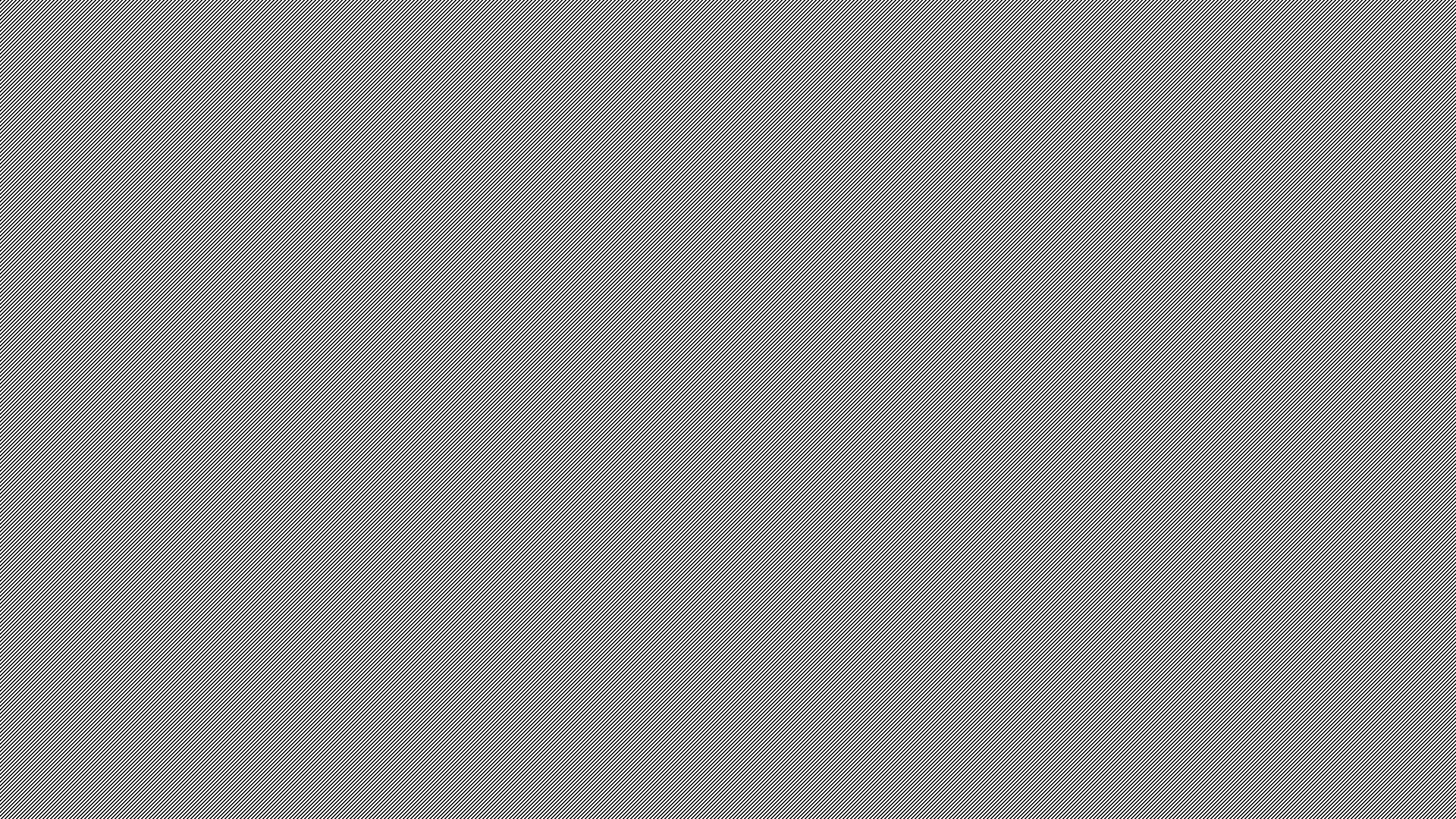 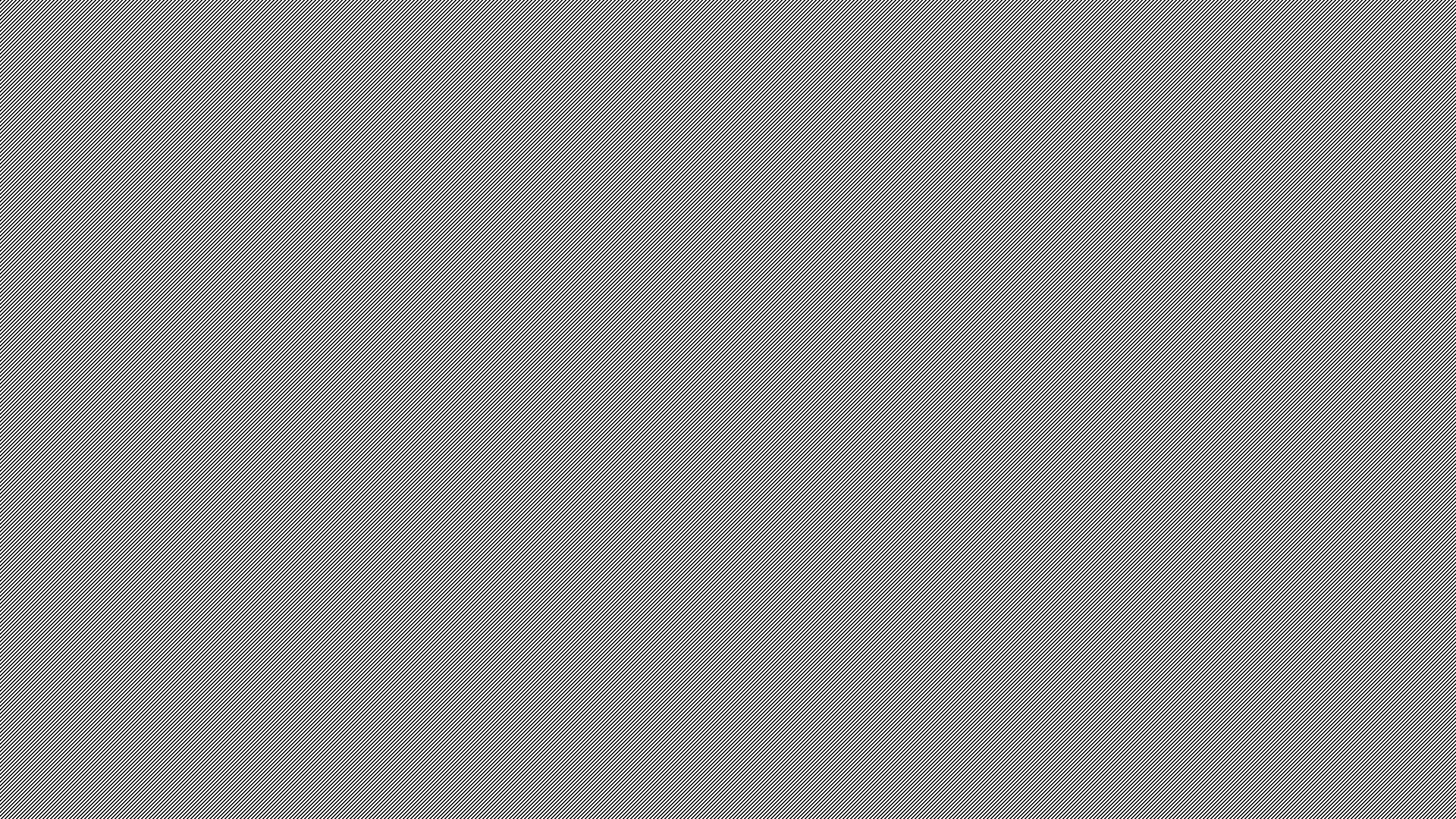 Estilos de Aprendizaje
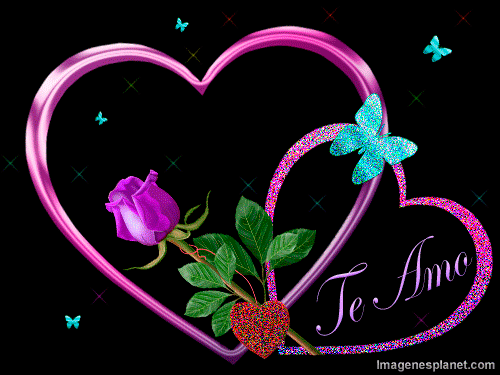 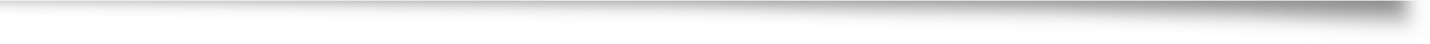 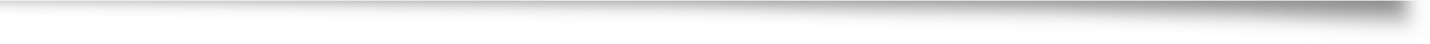 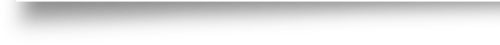 De Brandler y Grinder
Visual

Kinestésico

Auditivo
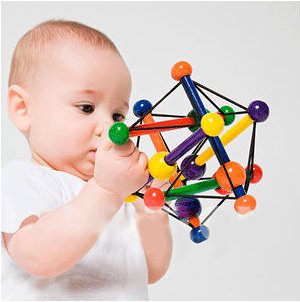 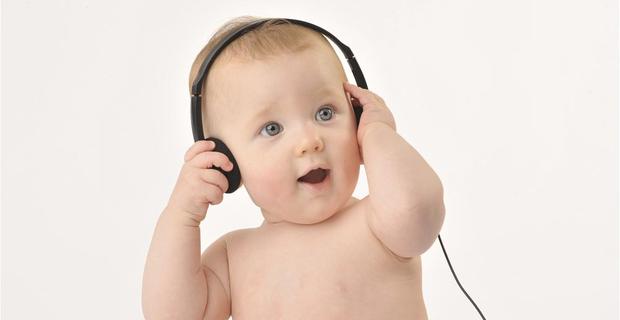 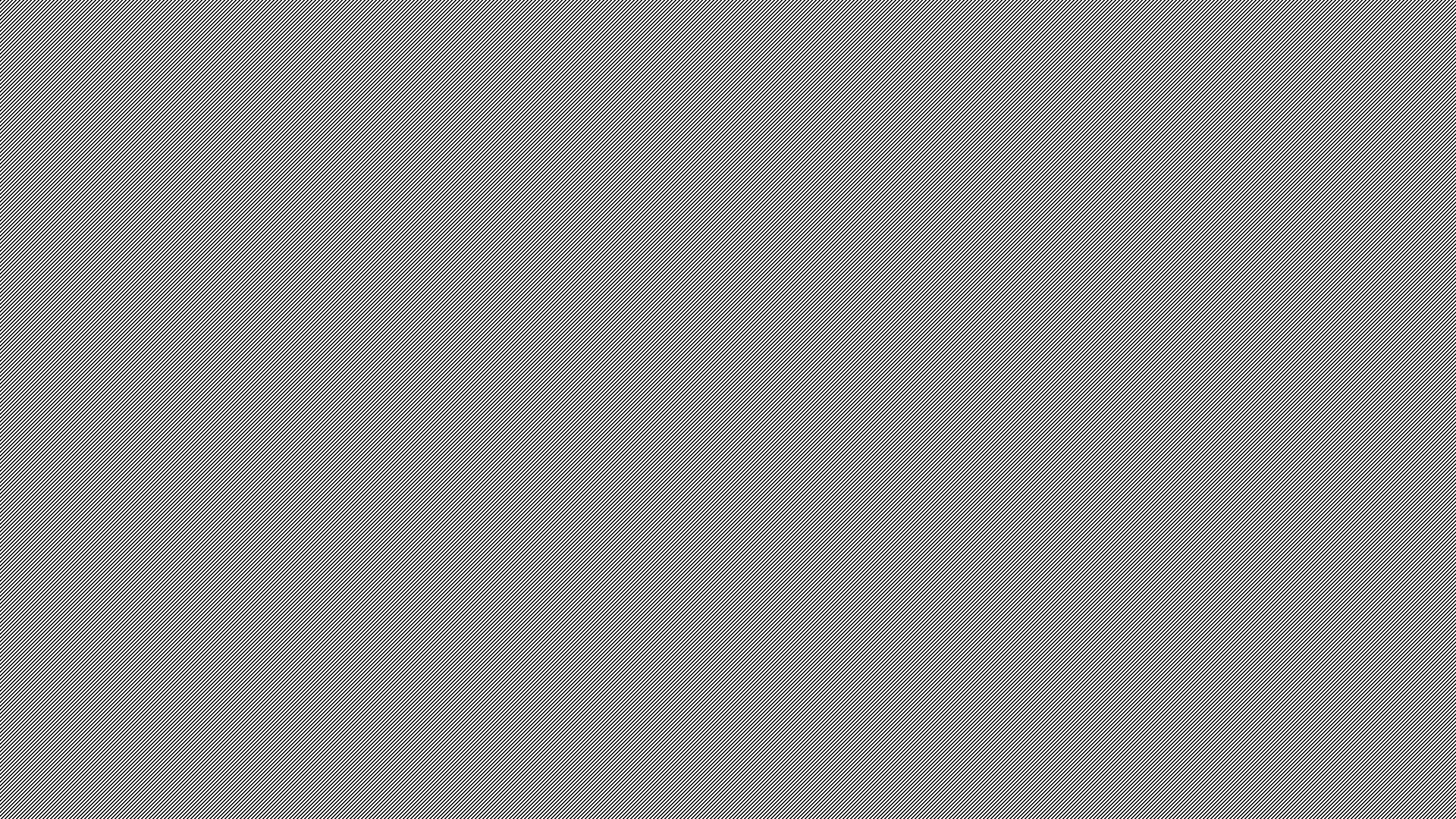 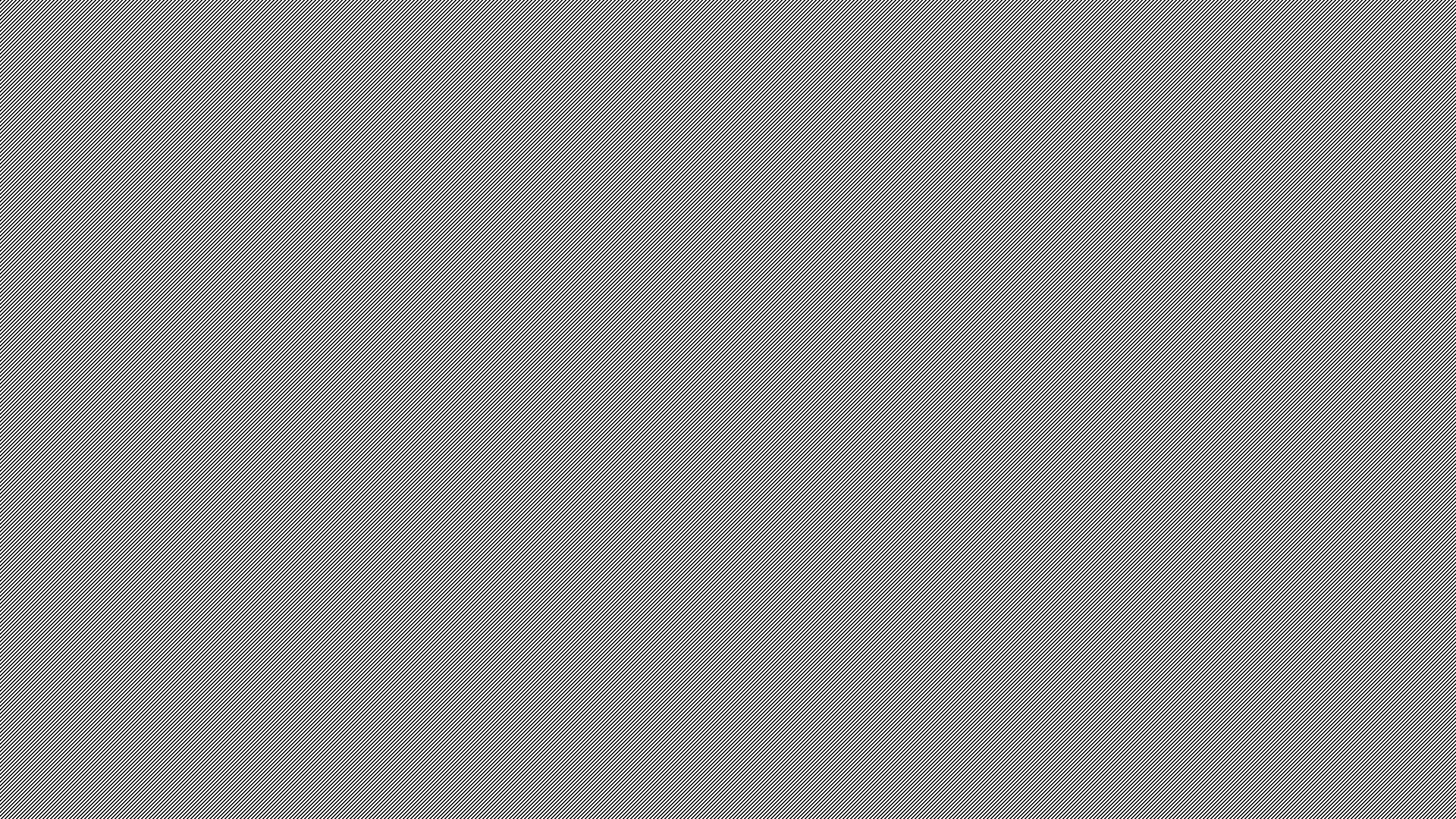 1.Utiliza los significados (culturales, políticos, históricos, tecnológicos, entre otros) de las prácticas, discursos, instituciones y acontecimientos que constituyen su vida y los vincula a sus capacidades de construir la colectividad con base en los aportes de las humanidades. 

2.Examina los significados (culturales, políticos, históricos, tecnológicos, entre otros) de las prácticas, discursos, instituciones y acontecimientos que constituyen su experiencia individual y los vincula a sus capacidades de construir la colectividad con base en aportes de las humanidades.
3.Analiza de forma humanística las concepciones de la colectividad de forma crítica y reflexiva para fortalecer su capacidad de decisión en situaciones de su vida. 
4. Pone a prueba las concepciones de la colectividad vinculándolas a su capacidad de decisión en situaciones de su vida usando los saberes y conocimientos de la literatura y la filosofía.
Metas de aprendizaje.
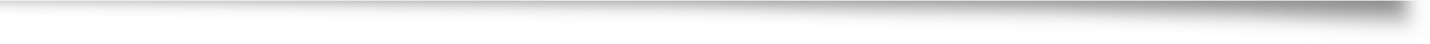 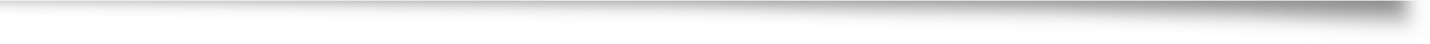 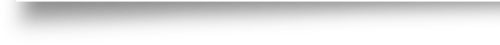 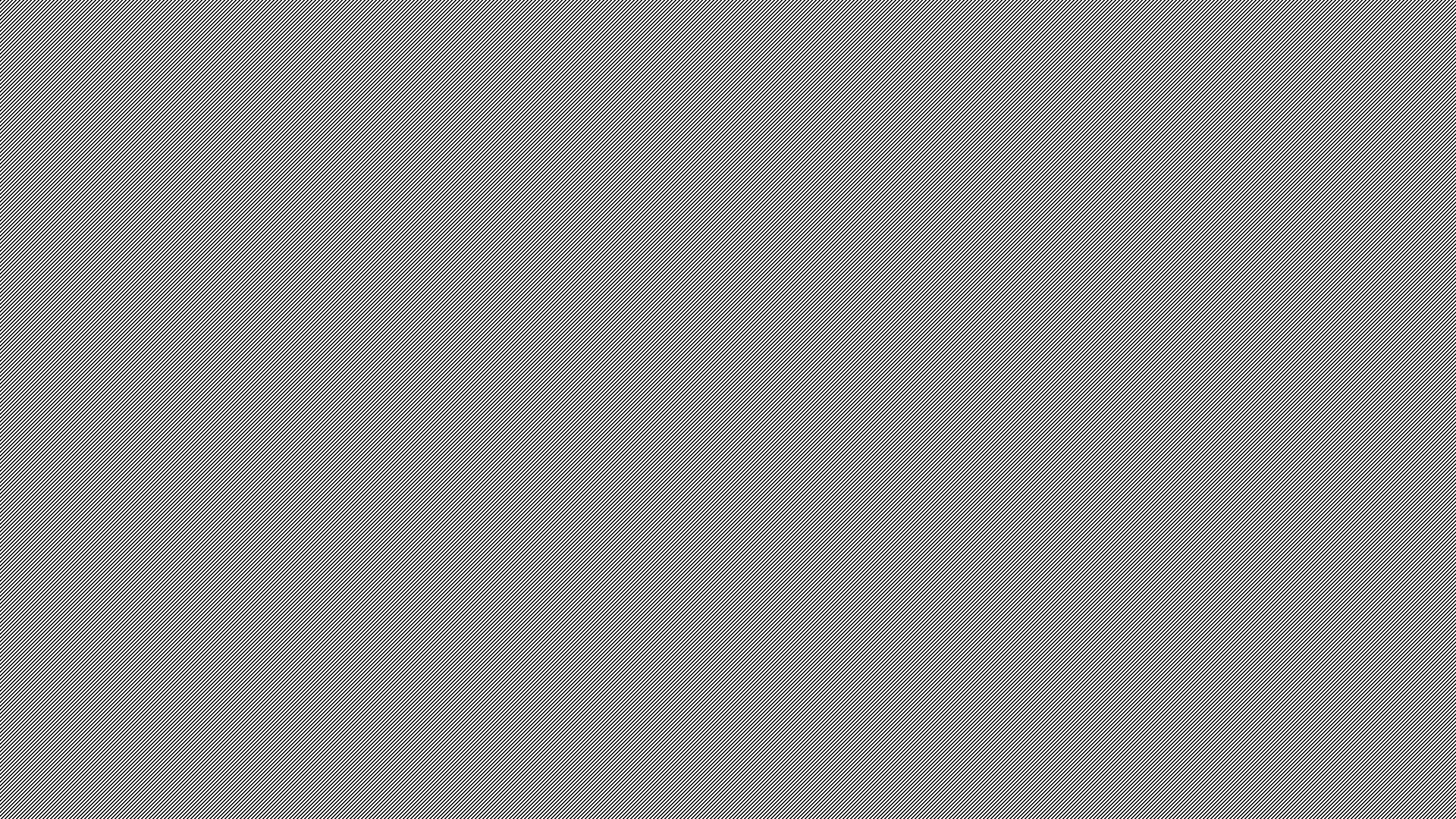 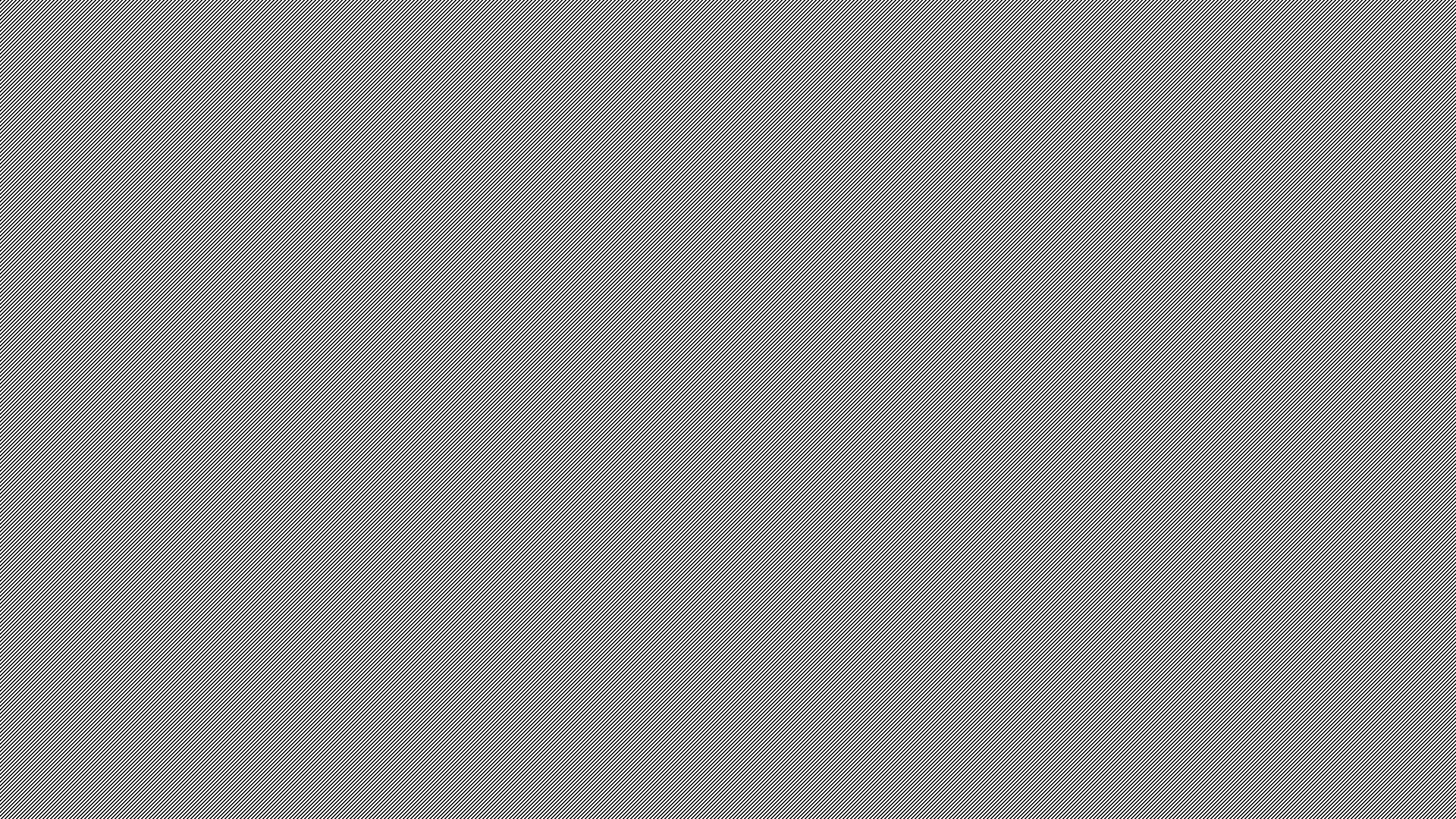 Metas de aprendizaje
5.Asume roles relacionados con los acontecimientos, discursos, instituciones, imágenes, objetos y prácticas que conforman sus vivencias de forma humanista. 


6.Actúa los roles que juega en los acontecimientos, discursos, instituciones, imágenes, objetos y prácticas que conforman sus vivencias con base en aportes de las humanidades.
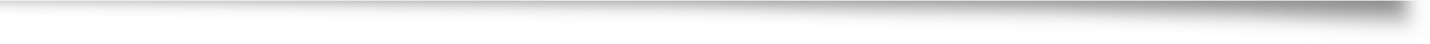 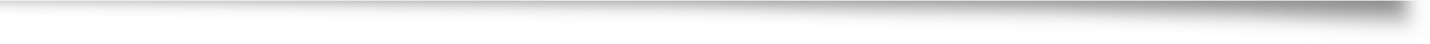 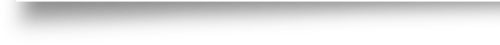 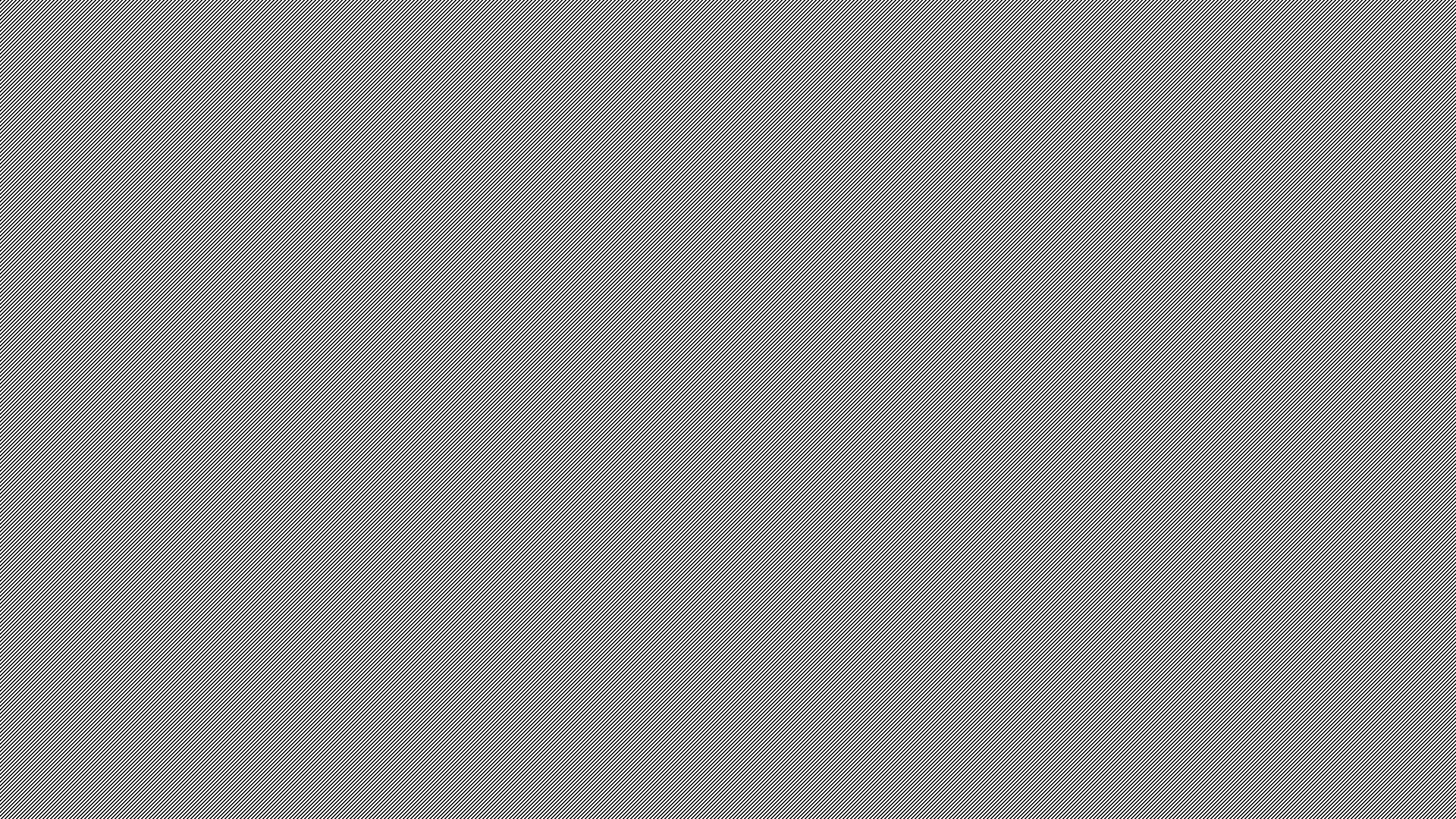 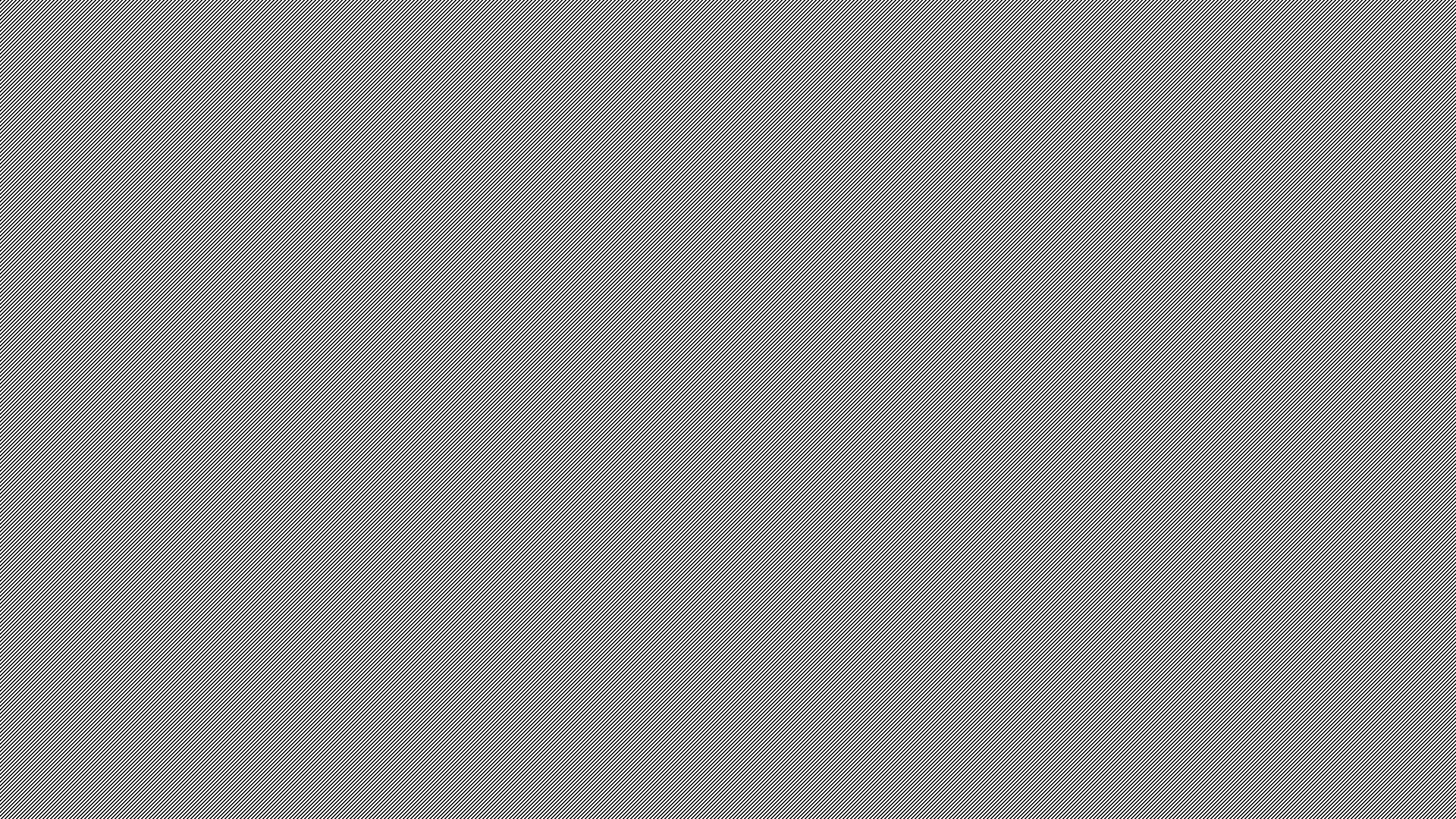 1. Cuestiona y argumenta los significados (culturales, políticos, históricos, tecnológicos, entre otros) de las prácticas, discursos, instituciones y acontecimientos que constituyen su vida para fortalecer su afectividad y sus capacidades de construir su experiencia individual y colectiva.
2.Somete a crítica los significados del estar juntos, además de cómo se conciben y experimentan las relaciones colectivas y con la naturaleza que potencian su capacidad de decisión ante situaciones y problemas de su vida.
3.Se asume como agente de sí mismo y de la colectividad al experimentar los acontecimientos, discursos, instituciones, imágenes, objetos y prácticas que conforman sus vivencias.
Aprendizaje de trayectoria.
.
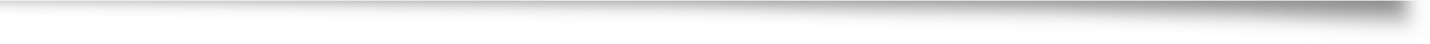 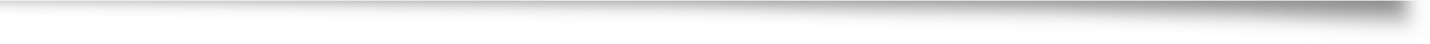 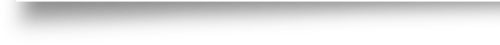 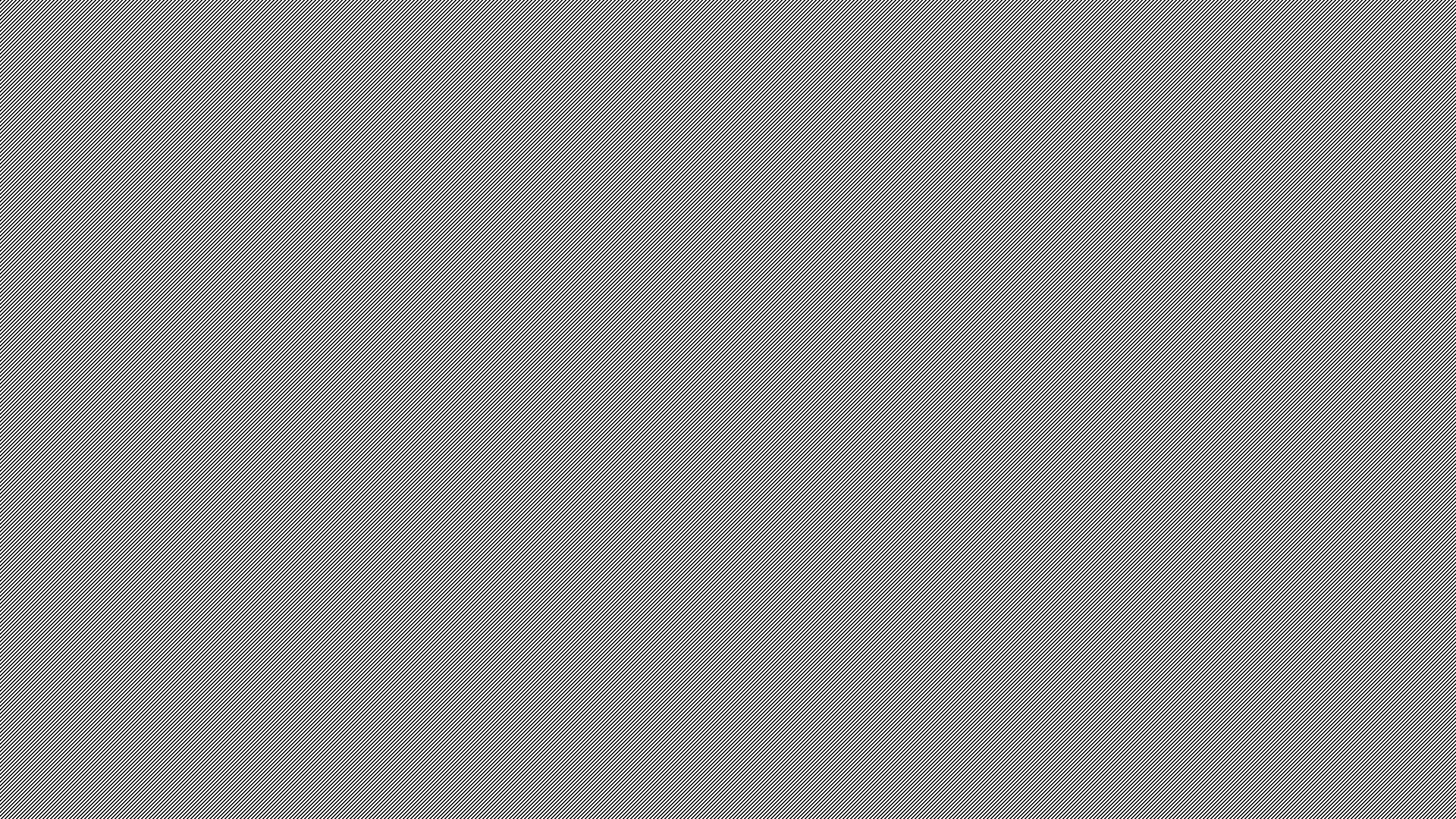 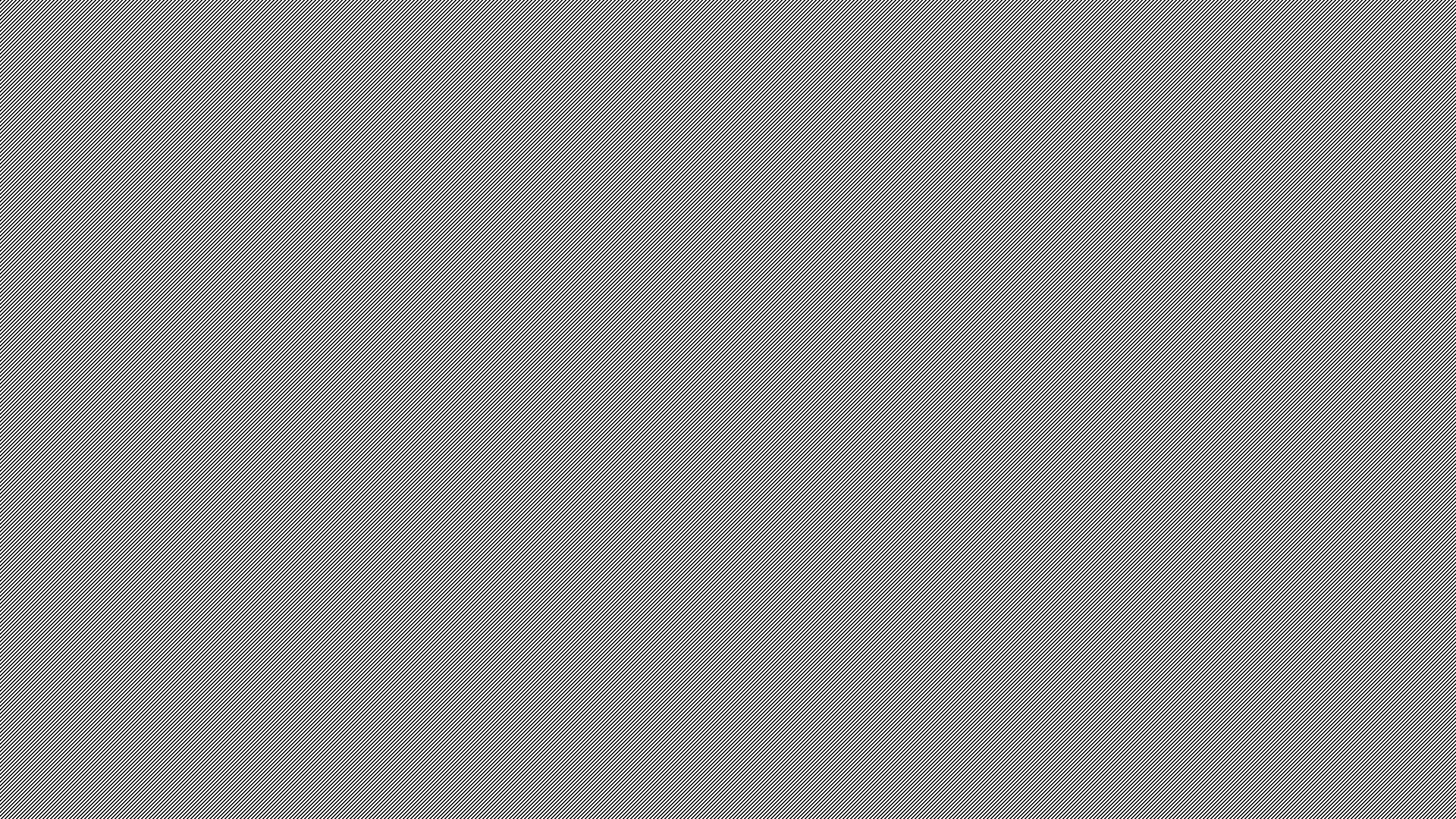 Vivir aquí y ahora. 
Subcategorías: Vida buena
 Vida examinada
 Vida alienada 
Vida libre de violencia 
Sustentabilidad de la vida
 Protección de la vida 
Vida no humana 
Derecho a la vida 
Calidad de vida
 Más allá de la vida 
Vida artificial.
Categorías.3  subcategorías. 28
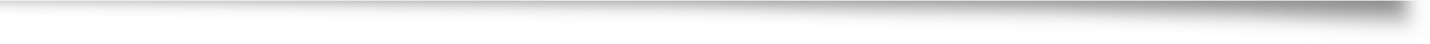 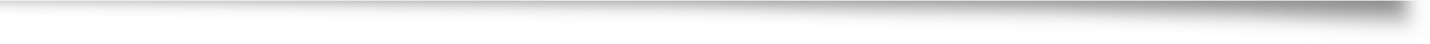 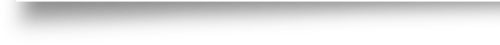 2. Estar juntos.
Subcategorías: Políticas de lo colectivo, Formas afectivas de lo colectivo, Conflictos de lo colectivo, Estructuras de lo colectivo, Utilizaciones de lo colectivo Invenciones de lo colectivo, Reproducciones de lo colectivo y Ecosistema .
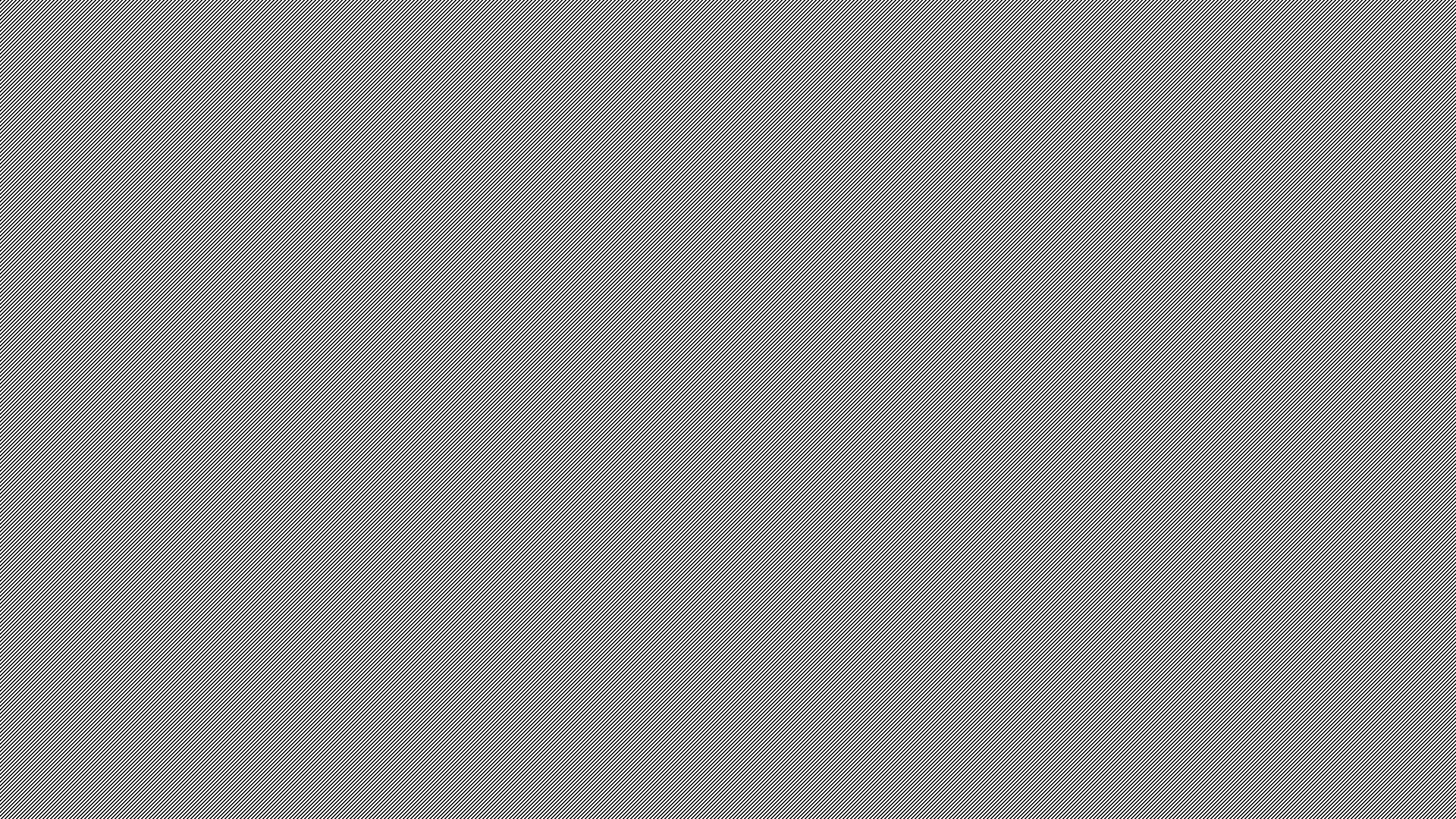 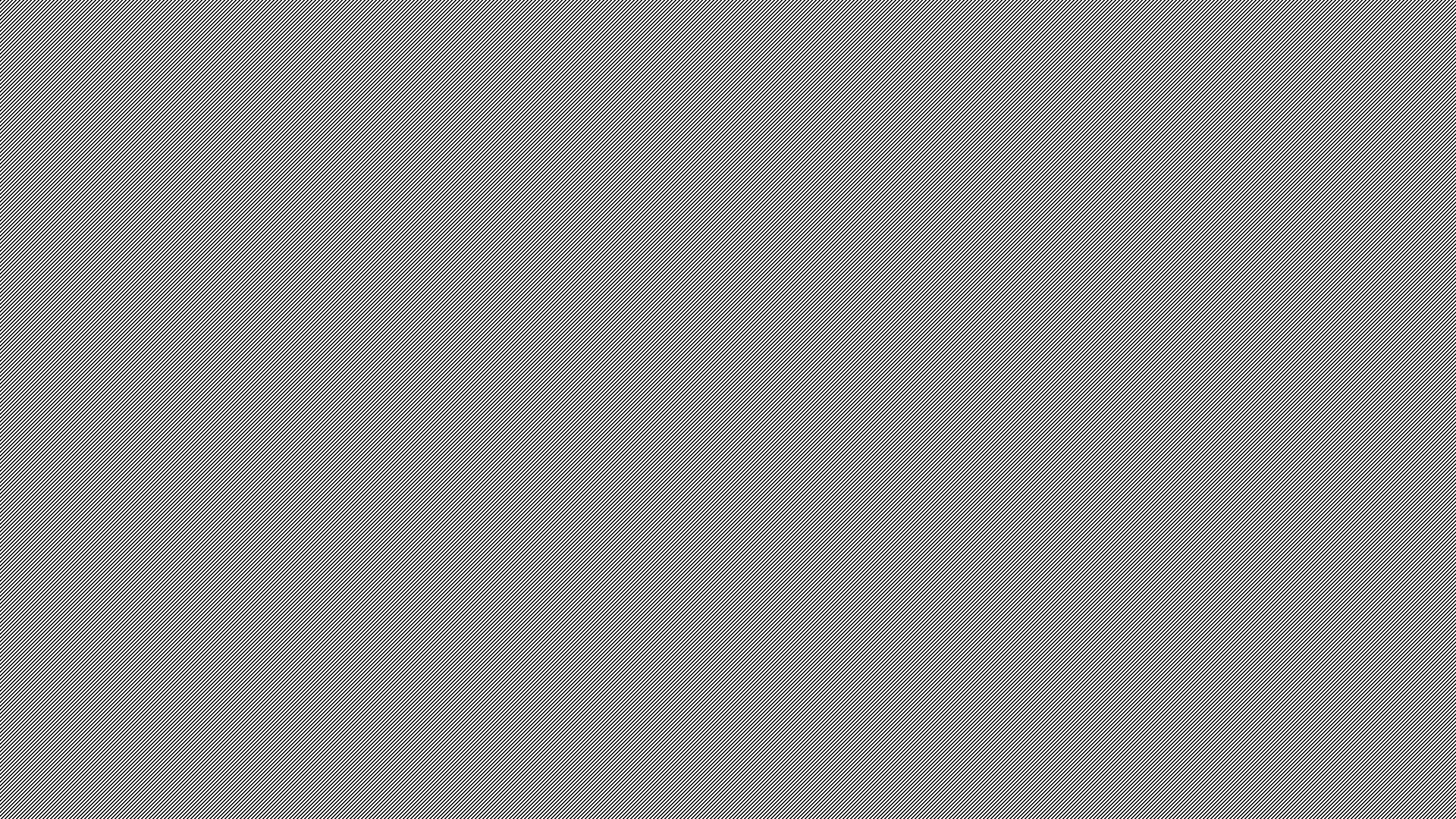 Categorías y subcategorías
3. Experiencias.
Subcategoría: Dónde estoy 
Cómo soy
 Los otros 
Las cosas 
Lo que quiero 
Lo que ocurre 
Lo que sé 
Lo que apasiona 
Lo que hay.
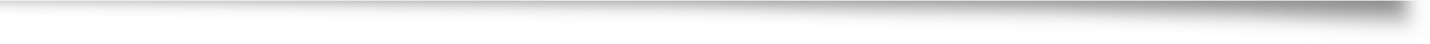 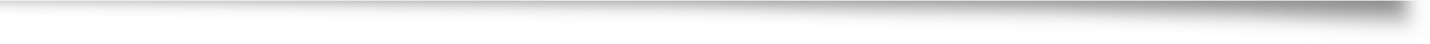 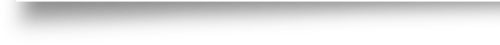 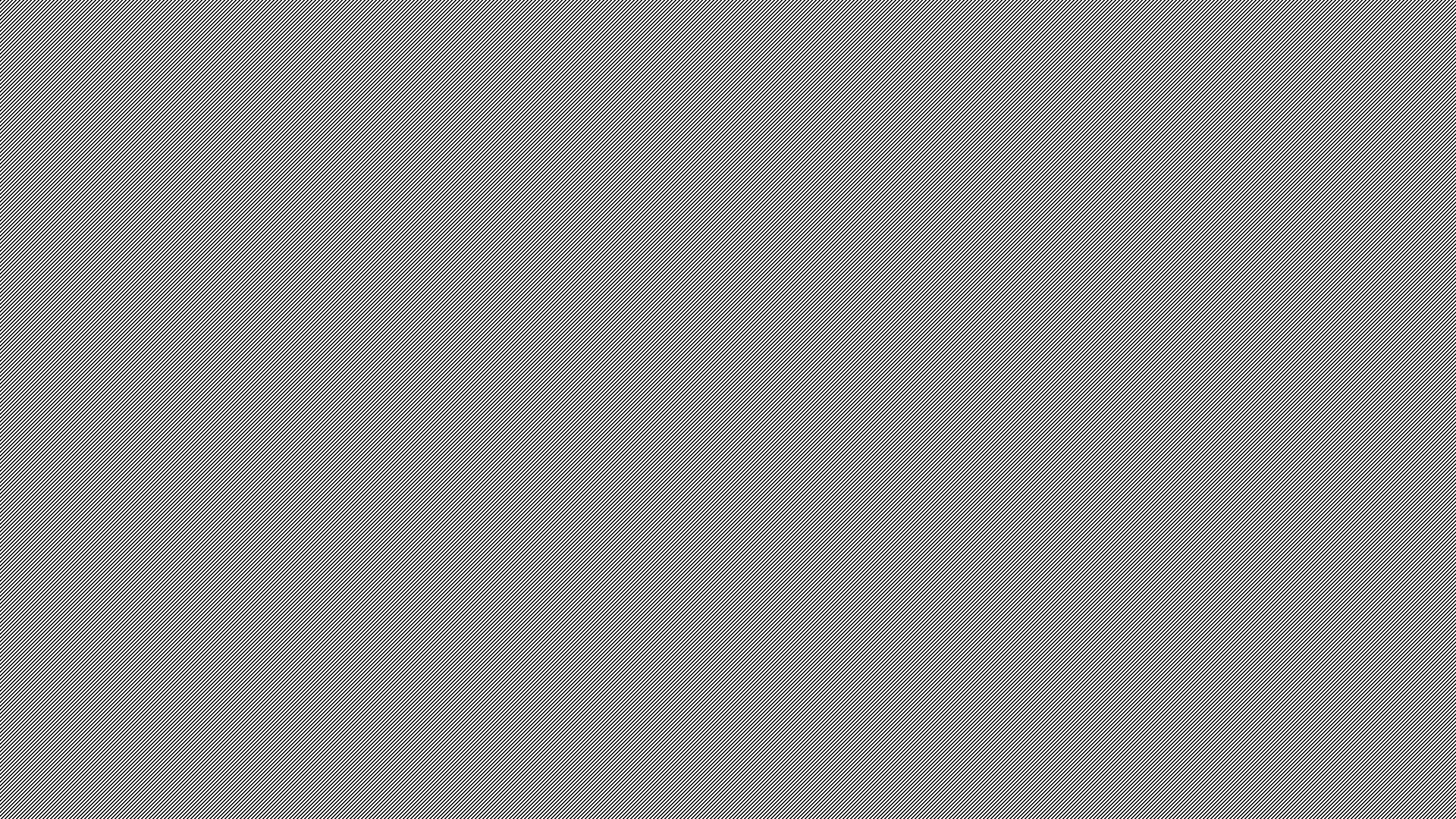 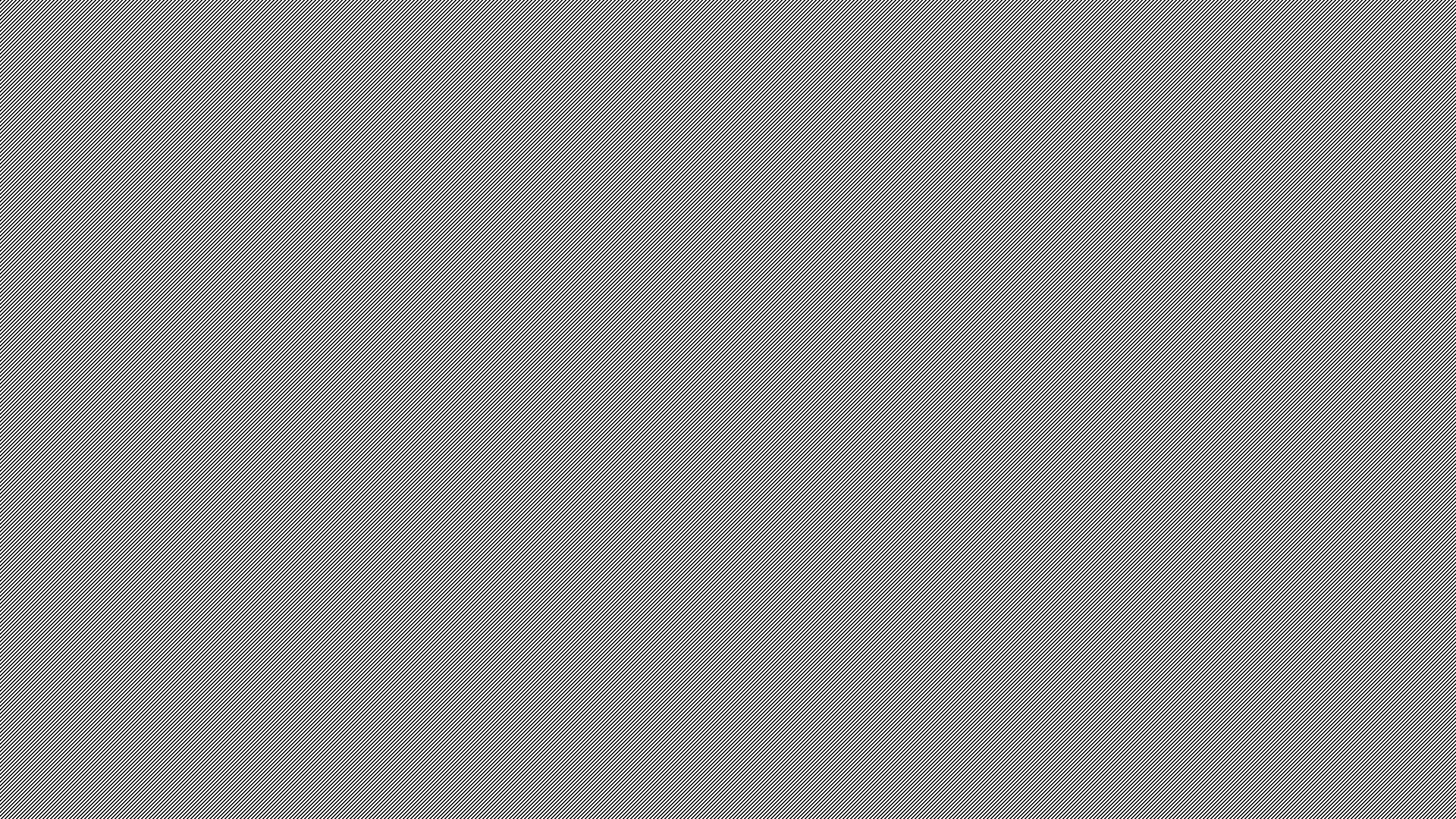 10 Progresiones
Son las unidades didácticas que hacen posible las metas de aprendizaje en cada uno de los recursos sociocognitivos (comunicación, pensamiento matemático, conciencia histórica y cultura digital) y áreas de acceso al conocimiento (ciencias naturales, experimentales y tecnología, ciencias sociales y humanidades). Constituyen en cada recurso y área, los pasos que un(a) adolescente daría para tener a su disposición la posibilidad de llegar a cualquier elemento de la complejidad de los fenómenos de la naturaleza, la sociedad y el ser humano.
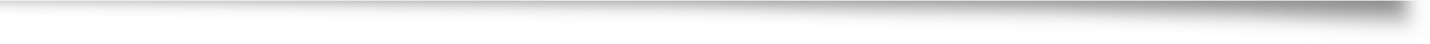 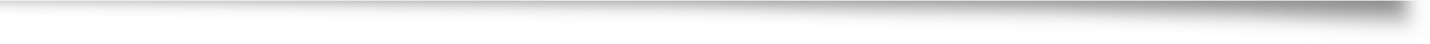 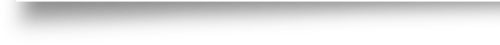 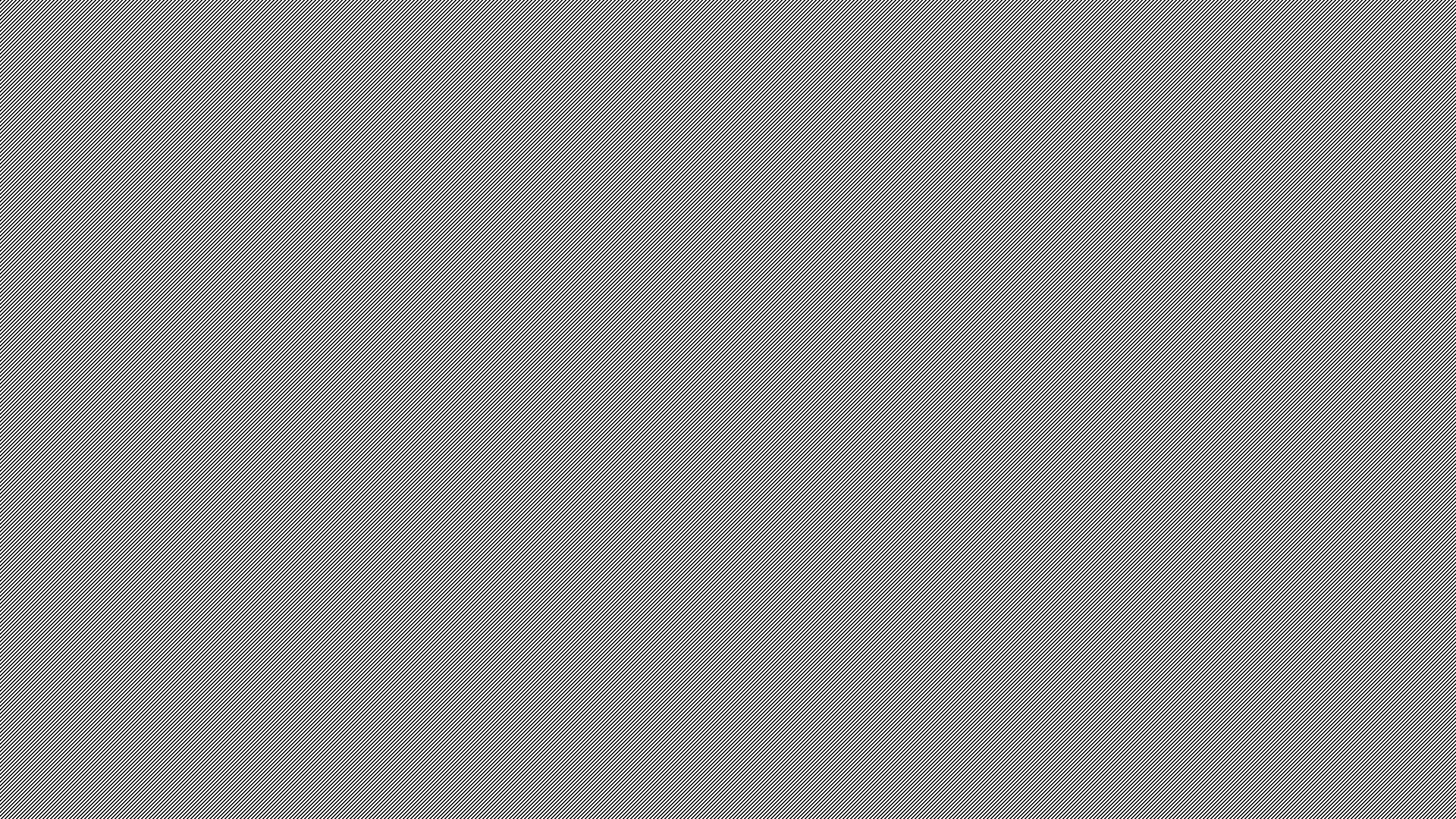 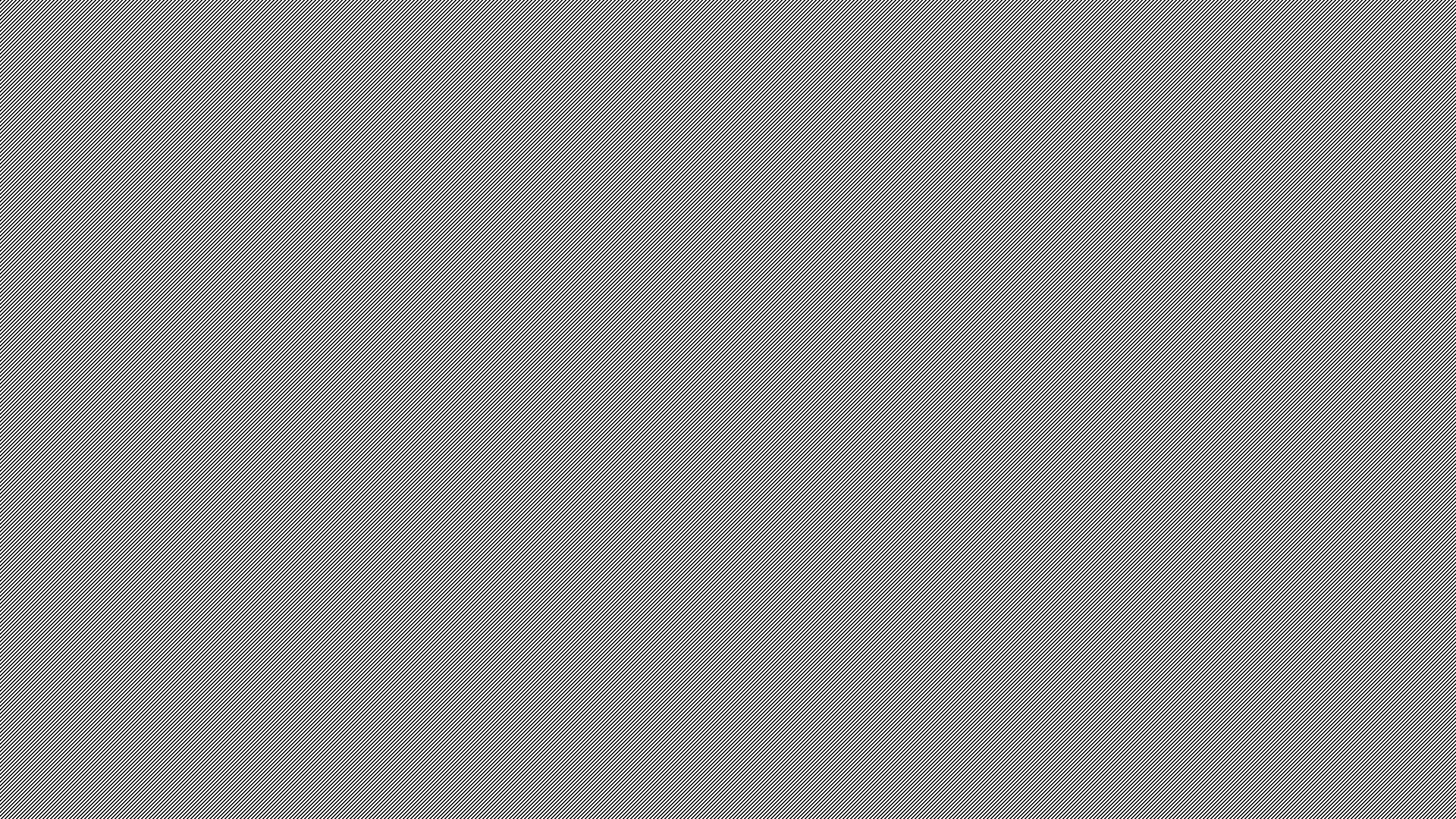 Progresiones
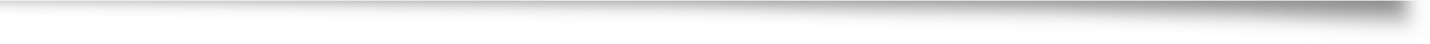 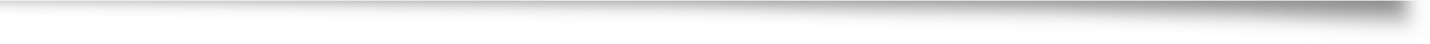 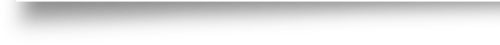 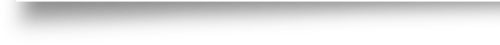 Evaluación Diagnóstica
Cuadro SQA
Evaluación Diagnóstica
Cuadro SQA
Evaluación Diagnóstica
Cuadro SQA
Metodología de trabajo, Acuerdos y Organización
Tipos o formas de evaluación:
-Diagnóstostica
- Formativa
- Sumativa
Acciones o tipos de evaluación según el agente:
-Heteroevaluación(Docente)
- Coevaluación ( entre pares)
-Autoevaluación ( reflexión             
         individual).
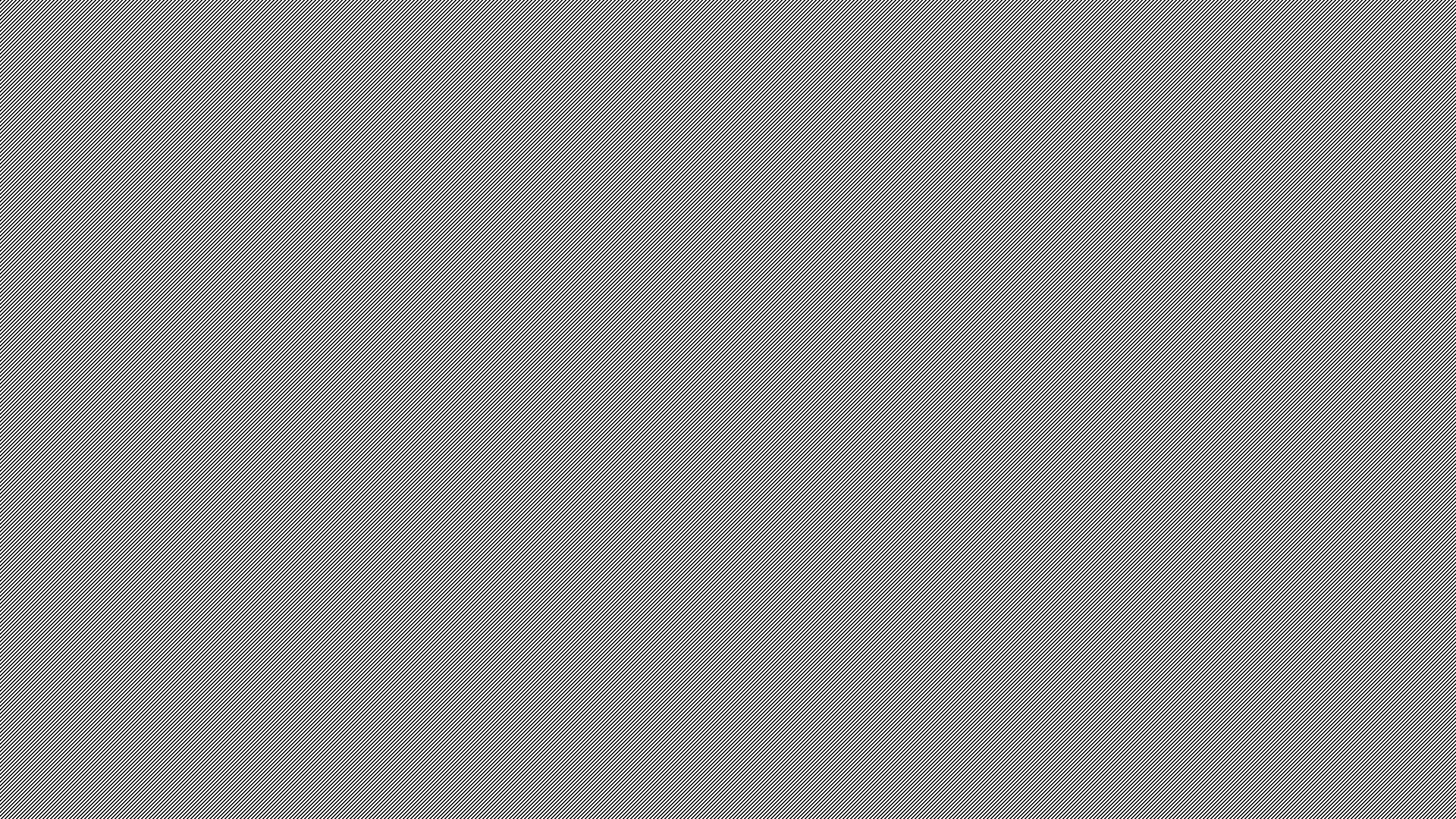 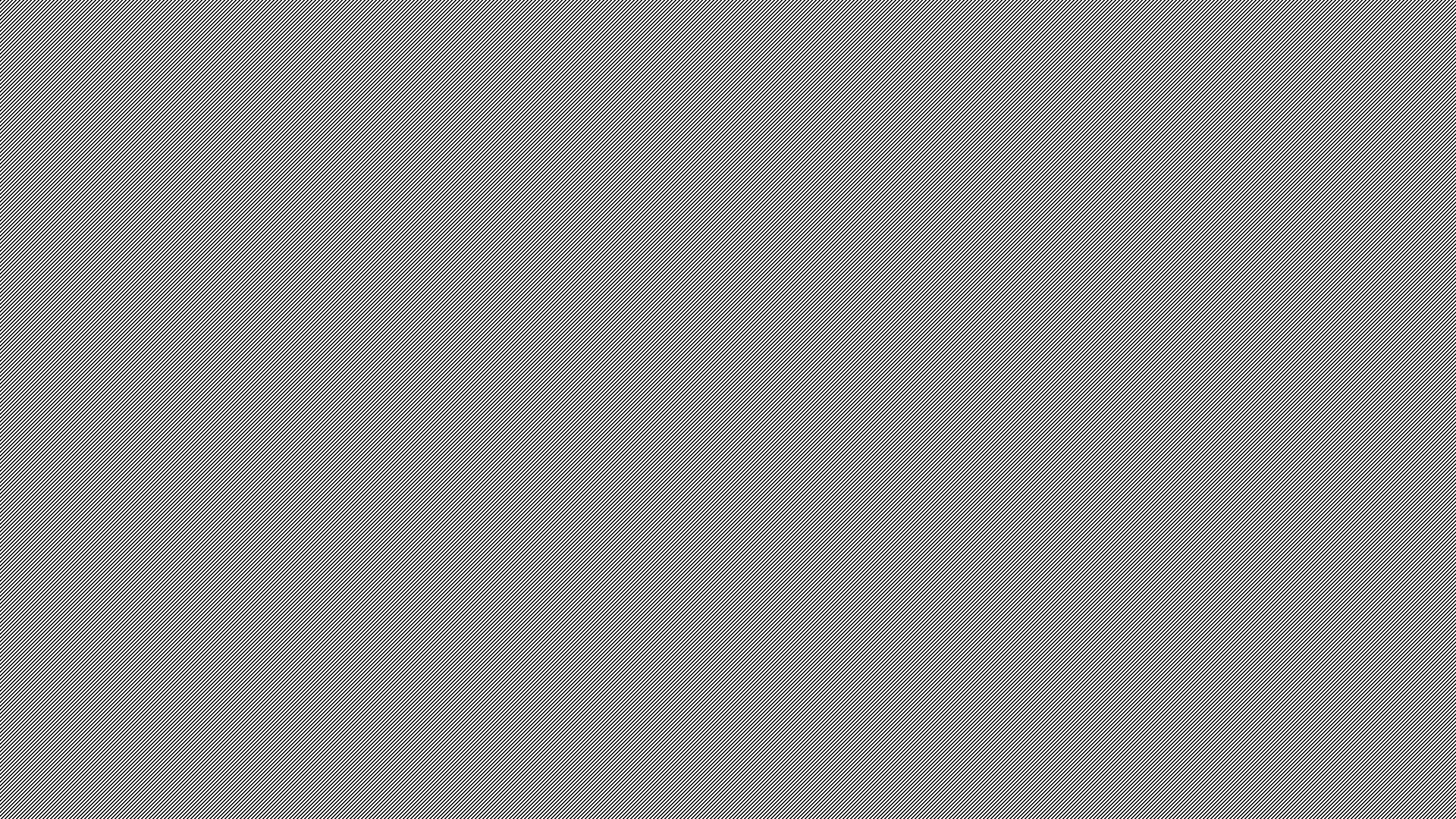 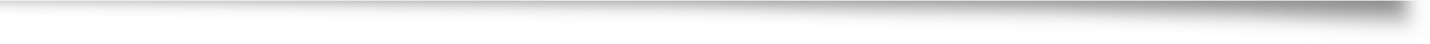 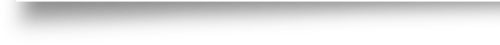 Criterios de Evaluación
1° Periodo
Humanidades II
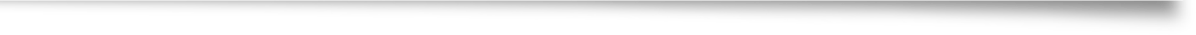 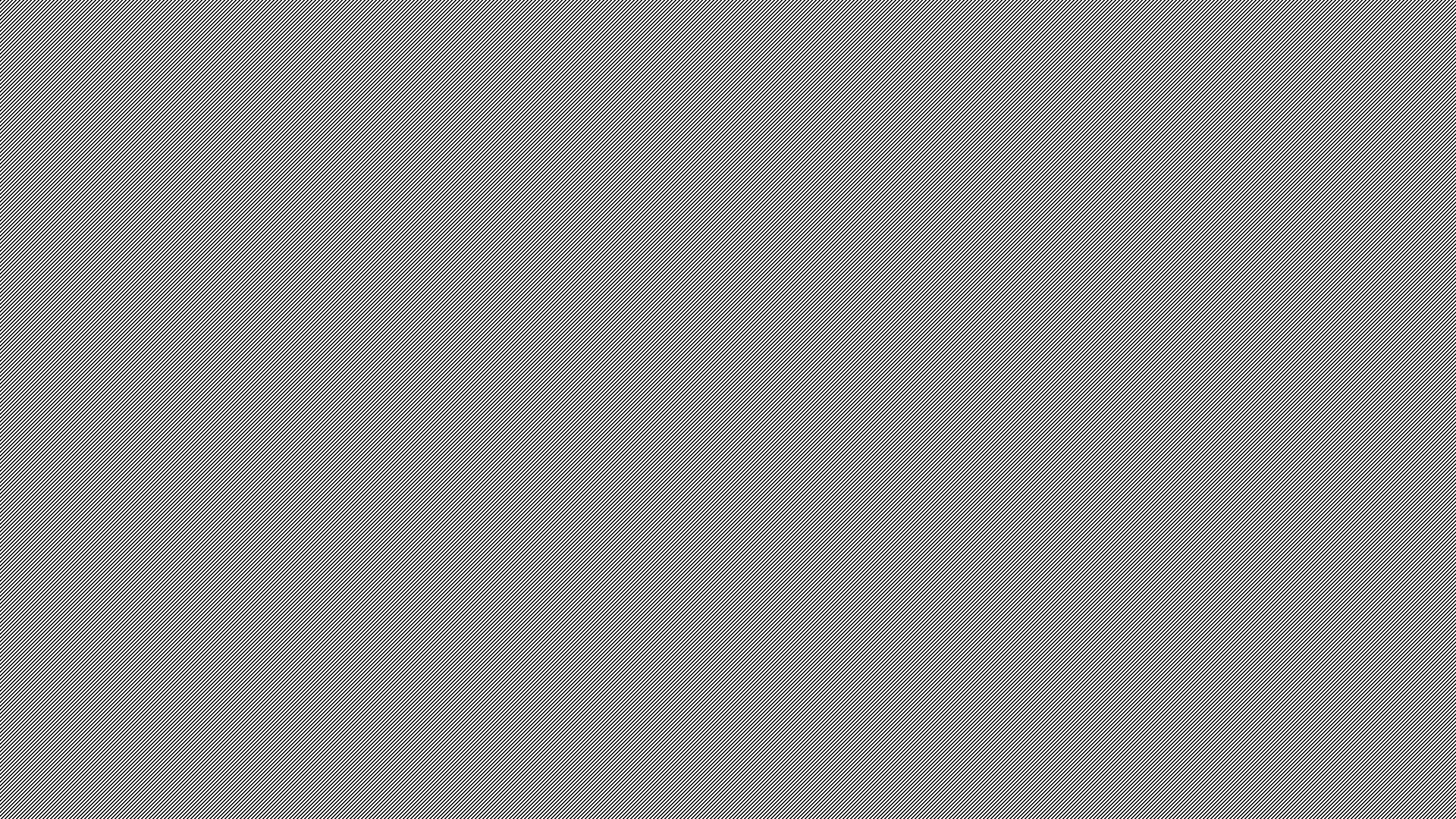 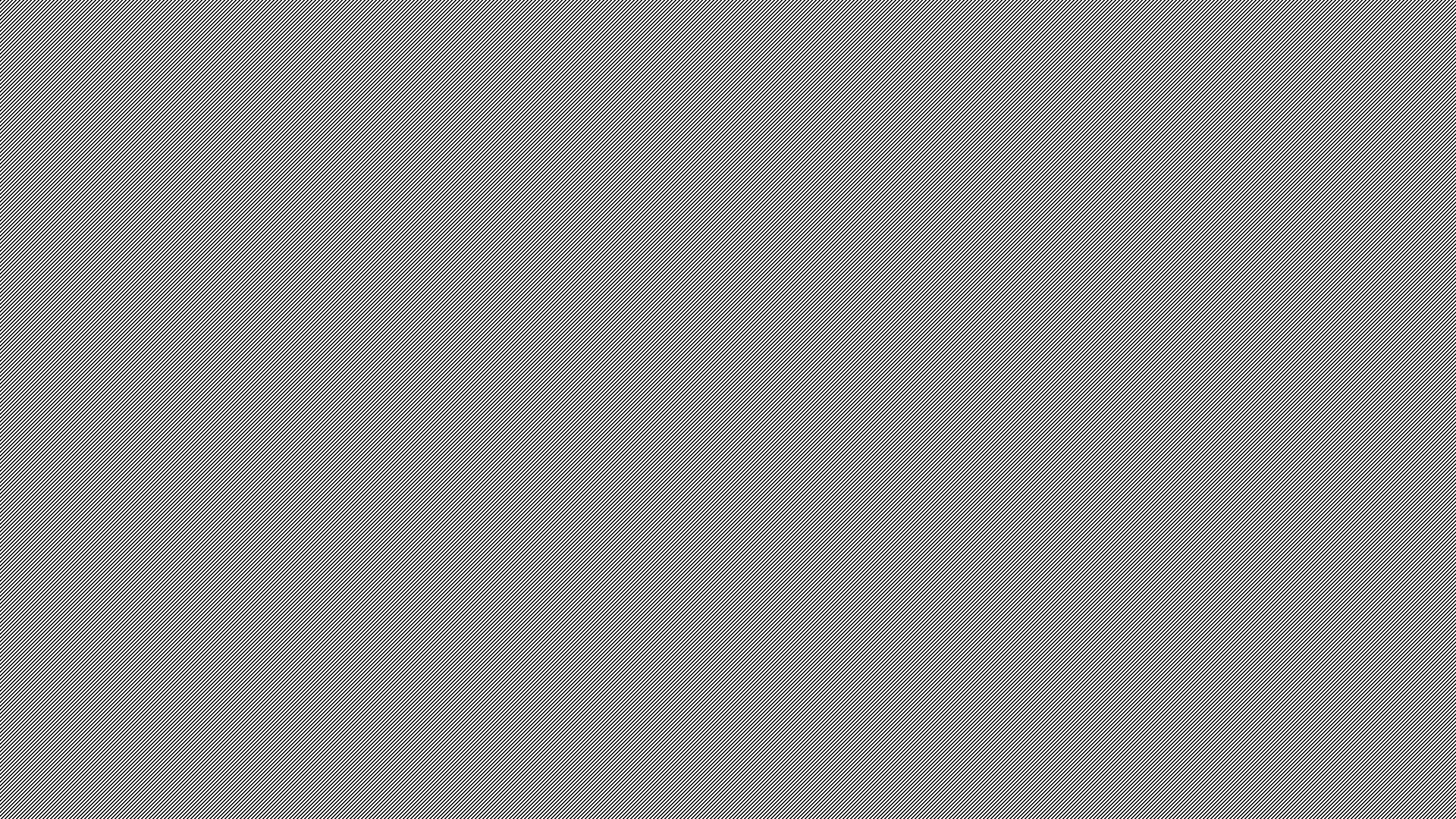 1. Avance de la poesía coral. 23 de abril. 20%

2. Ejercicios de las progresiones 4 a la 7. 18 de marzo al 2 de mayo. 30%

3. Foro de lectura. 20% .7 de mayo.

4. Prueba objetiva. Progresión 4 a la 7. 30%. Miércoles 8 de mayo. Se manda enlace al grupo de WhatsApp. 20:30 hrs.
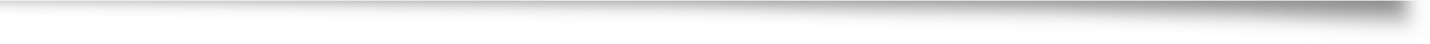 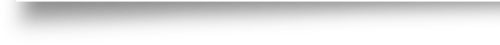 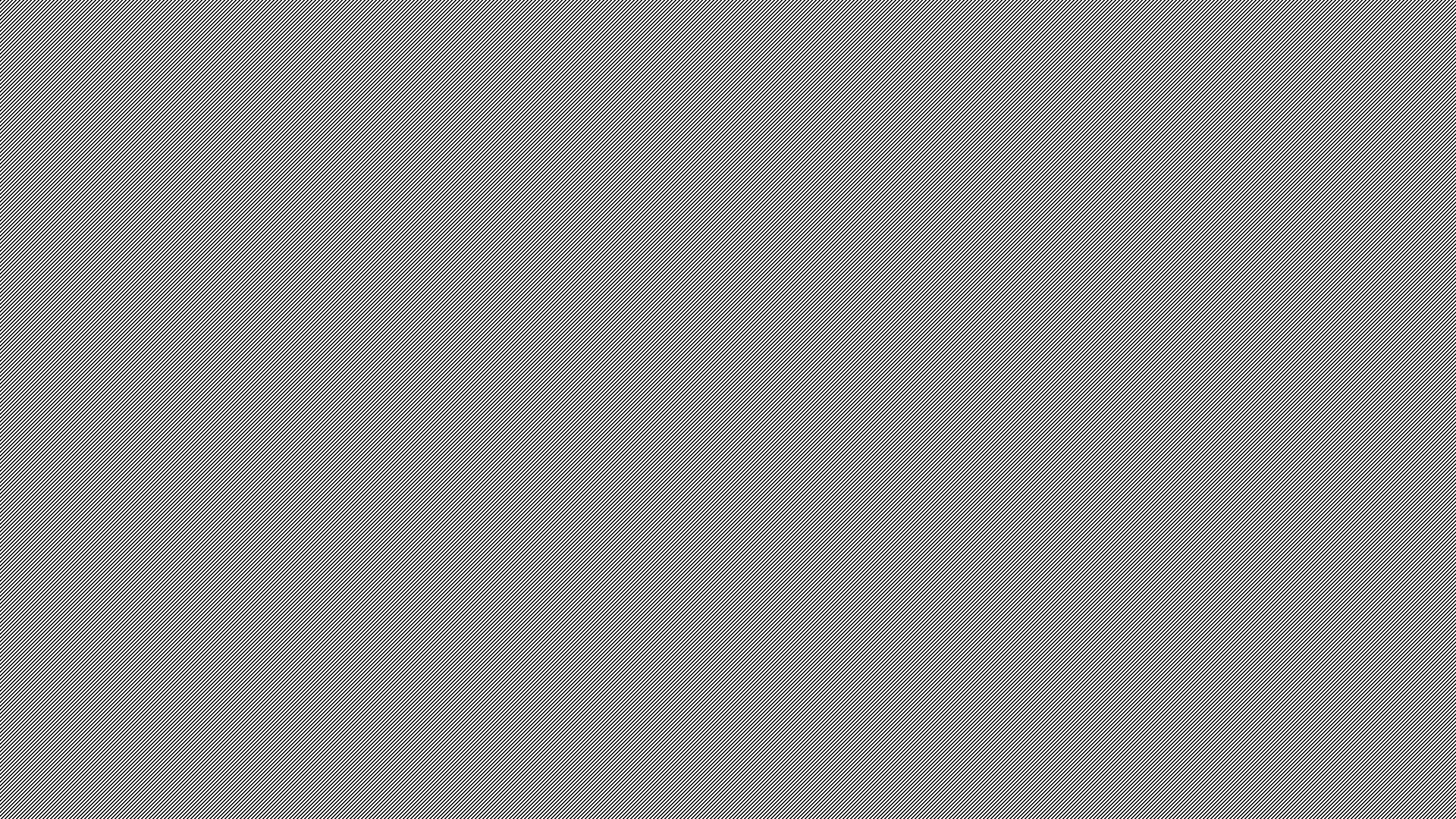 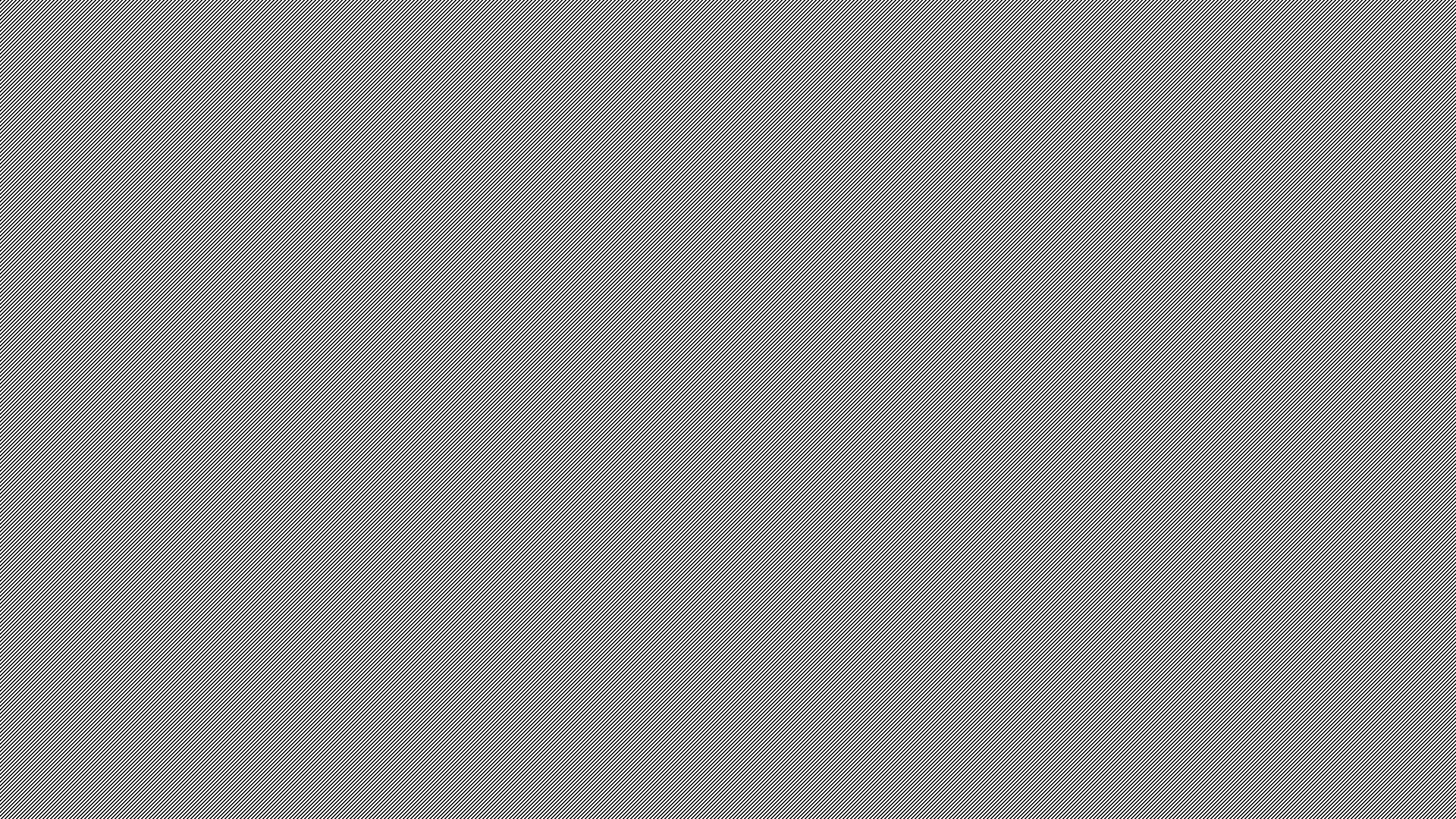 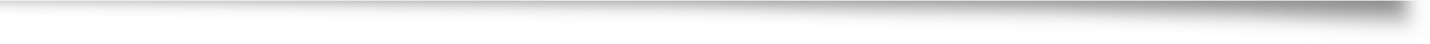 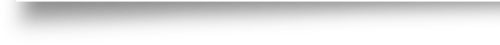 Criterios de Evaluación
3° Periodo
Humanidades II
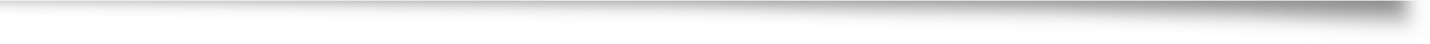 Firma de recibido con fecha y enterado de los padres de familia y alumnos (as).Estas evidencias se emplearán en la etapa de regularización o extraordinario, en caso de reprobar la materia.
He leído todo el plan de trabajo del encuadre de la UACs de Humanidades II
Del semestre 2024A



________________________________                          ___________________________
Nombre completo del
 padre de familia  y firma                                            Nombre completo del alumno(a) y firma
           
Anexar copia de la credencial
Del padre o tutor, así como número telefónico.

                                                   Lic. Araceli Martínez Parada
                                                    Docente titular de la asignatura.
Bibliografía
Lugo Balam, Juan. (2023). Humanidades I. México. Serie KlikNEM. Primera edición. 

Trueba Lara, José Luis. ( 2024).Humanidades II. México. Editorial. BookMart. Primera edición.

https://academiadelenguajeycomunicacion.weebly.com/encuadre-2022.html